ErhvervsAkademi Sjælland
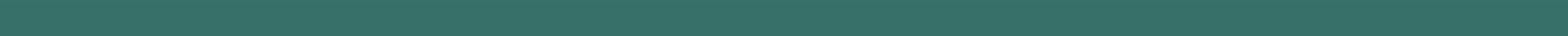 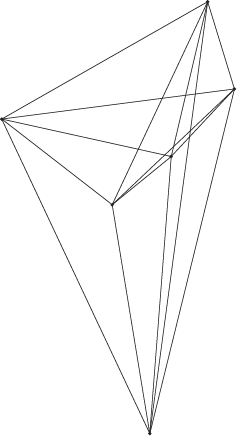 IT Efterår 2017
ErhvervsAkademi Sjælland
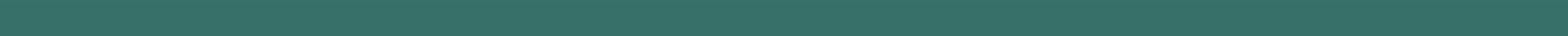 helpdesk.easj.dk
NETVÆRK
EASJ
Åbent
Din enhed skal benytte DHCP for både IP-adresse og DNS-servere
Åbn browser, indtast brugernavn og adgangs-kode
Brugernavn: UNI-login
Adgangskode:
Password[4 sidste cpr-cifre]
EASJ-SECURE
Sikkert
Læs vejledning på helpdesk-website
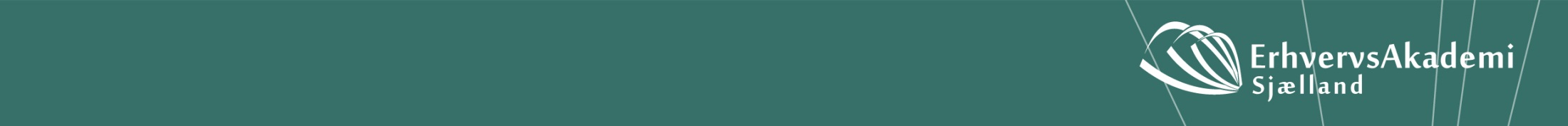 [Speaker Notes: UMS og Office365 forklares på senere slides]
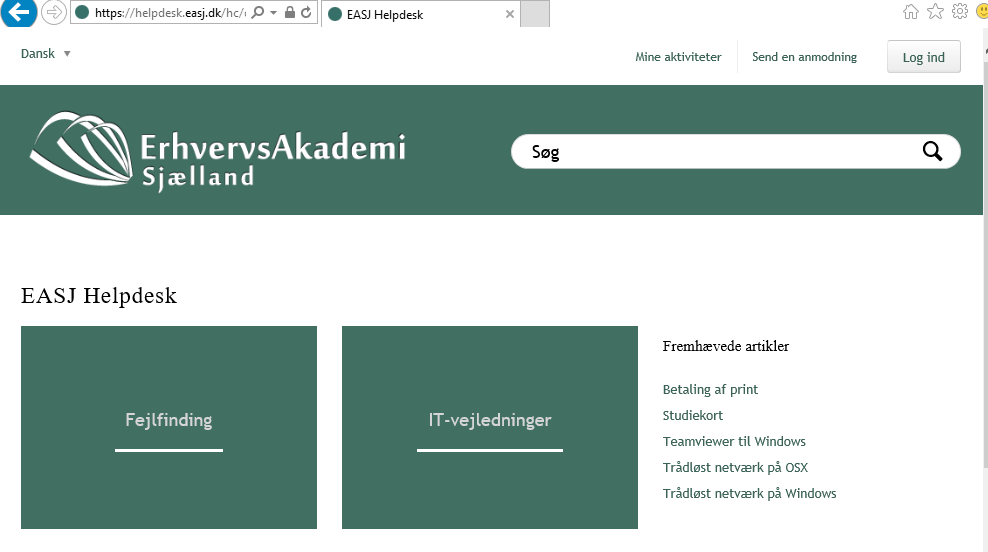 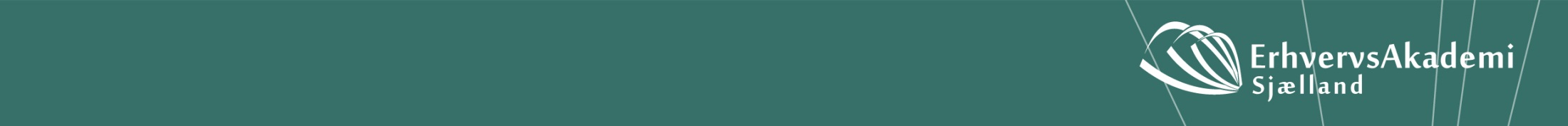 [Speaker Notes: Hvad får nye studerende udleveret når de starter?]
Vigtigste systemer
Helpdesk
Fronter
UMS – Selvbetjeningsløsning
Microsoft Office 365 – herunder din skole e-mail
EASJ App
Microsoft Imagine
WiseFlow (først aktuelt senere)
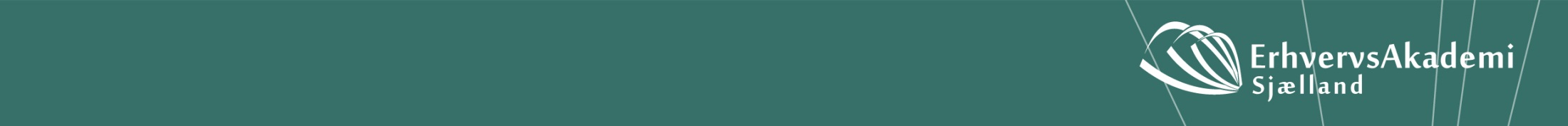 [Speaker Notes: UMS og Office365 forklares på senere slides]
Fronter
https://fronter.com/easj/

Eget ”rum” for klassen
(Link til) materialer for fag
Registrér dit mobilnummer!
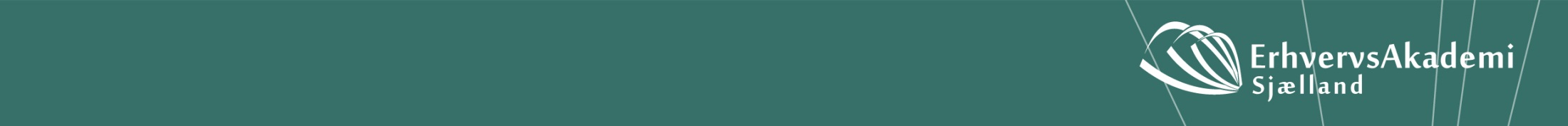 [Speaker Notes: Studerende kan nulstille for deres egen bruger, undervisere for egen bruger og studerende. IT kan nulstille for alle.]
UMS - Selvbetjening
https://ums.easj.dk/

Registrér dit mobilnummer!
Her kan du
Ændre adgangskode til vores systemer (trådløst netværk, osv.), uni-login (Fronter, osv.) og Office365 (NB! Nulstilling af uni-login og Office365 kan tage op til 15 minutter)
Nulstille adgangskode ved at sende SMS
Se dit skema
Se oversigt over dit fravær
Se dine karakterer
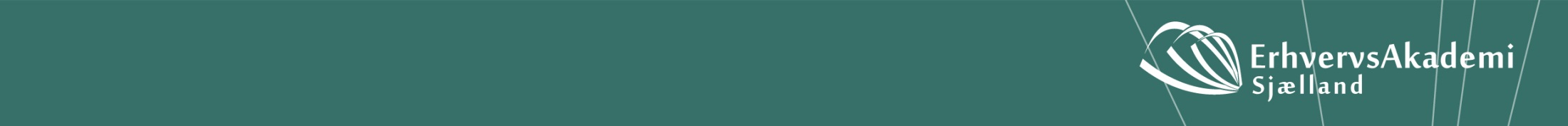 [Speaker Notes: Studerende kan nulstille for deres egen bruger, undervisere for egen bruger og studerende. IT kan nulstille for alle.]
Microsoft Office 365
https://office.easj.dk/ 

Office på nettet
Gratis Office til din PC/MAC mens man er studerende
     (op til 5 PC/MAC og 5 mobile enheder)
Studerende kan se skema i Office365-kalenderen
Kan synkronisere med smartphone/tablet
1TB lagerplads OneDrive for Business
Se din skole e-mail – her kommer alle vigtige beskeder fx eksamenstidspunkter mm
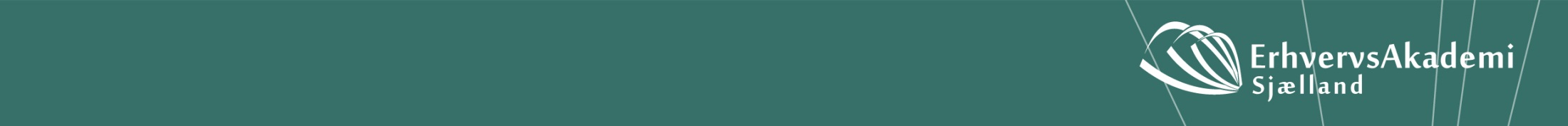 EASJ App
Fås til Windows Phone/Mobile, Android og iOS
Nyheder
Skema
Lektier
Mine informationer
Fraværsregistrering
Skift password
Karakterer
Søg på ”Erhvervsakademi Sjælland”
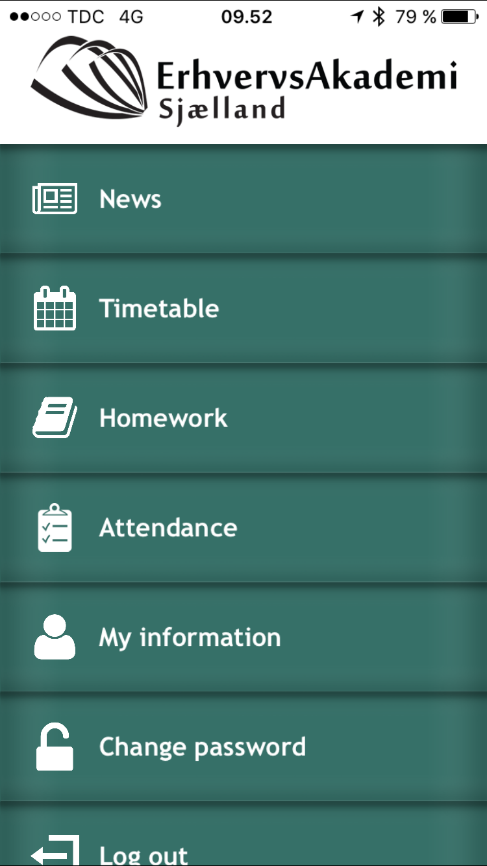 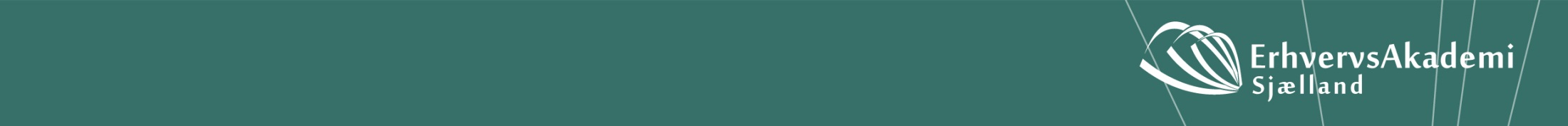 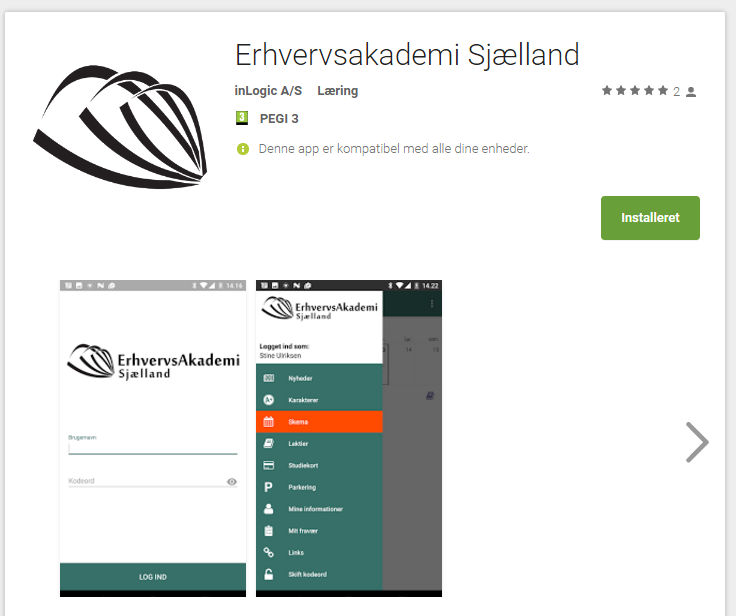 Microsoft Imagine
http://imagine.easj.dk/ 

Diverse produkter fra Microsoft, til brug i undervisningen
Visual Studio, Visio, m.v.
Burde være sendt en mail fra Imagine til jeres skole-mailkonto
Mere information på de enkelte fag
Hed Dreamspark før…
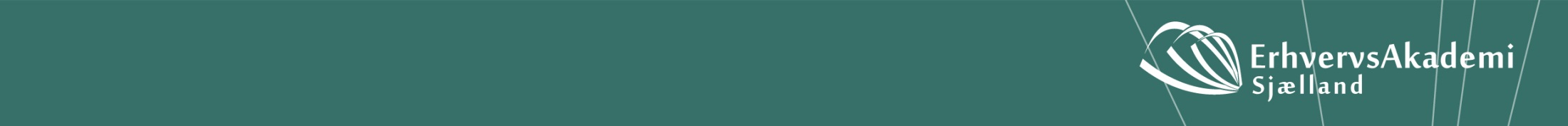 Hvor skal man henvende sig ved fejl?
StudiekammeratDet kan være din sidemand kan hjælpe med at løse problemet

Undervisere kan nulstille adgangskode, henvise til UMS & vejledninger

Studieadministration kan nulstille adgangskode, henvise til UMS & vejledninger

Helpdesk!
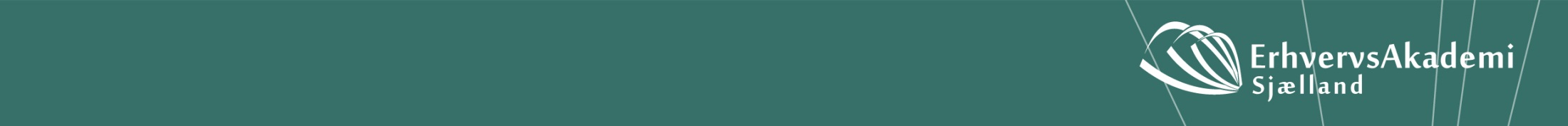